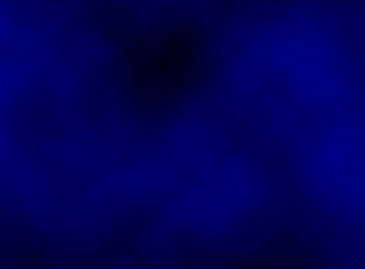 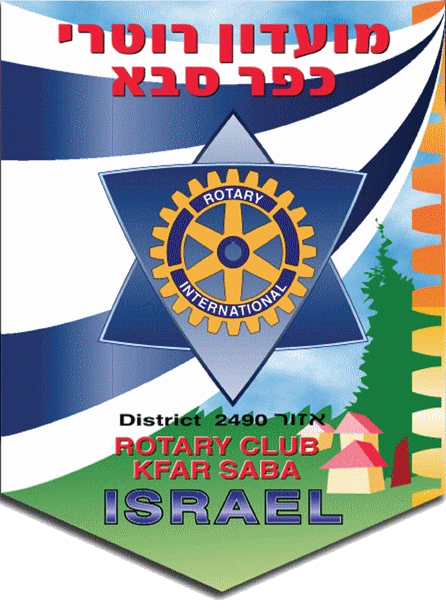 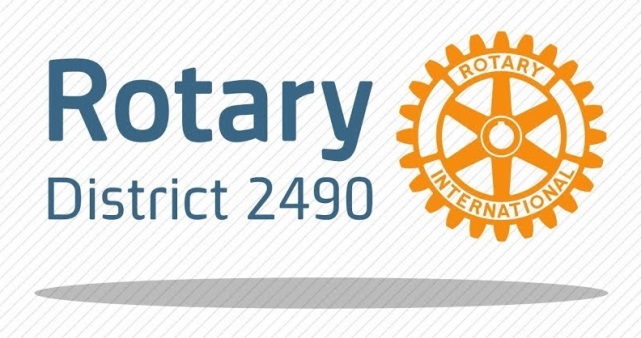 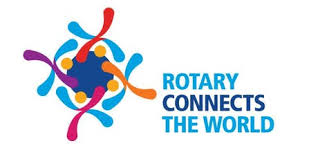 לין נחמד רוטרי כפר סבא  2019
2019-2020
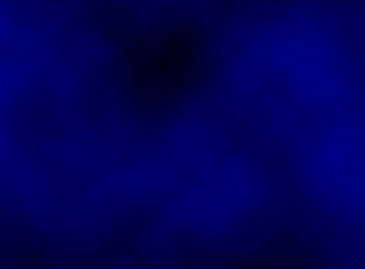 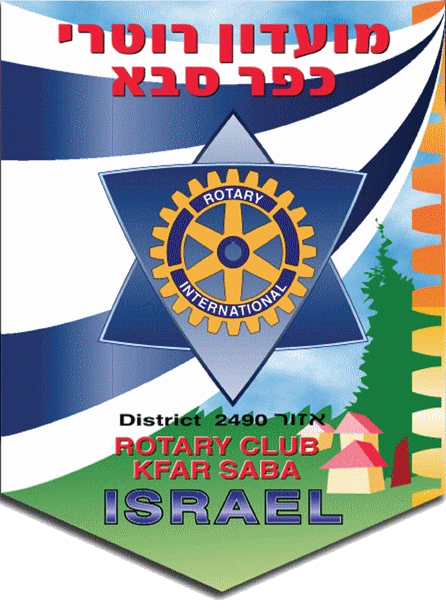 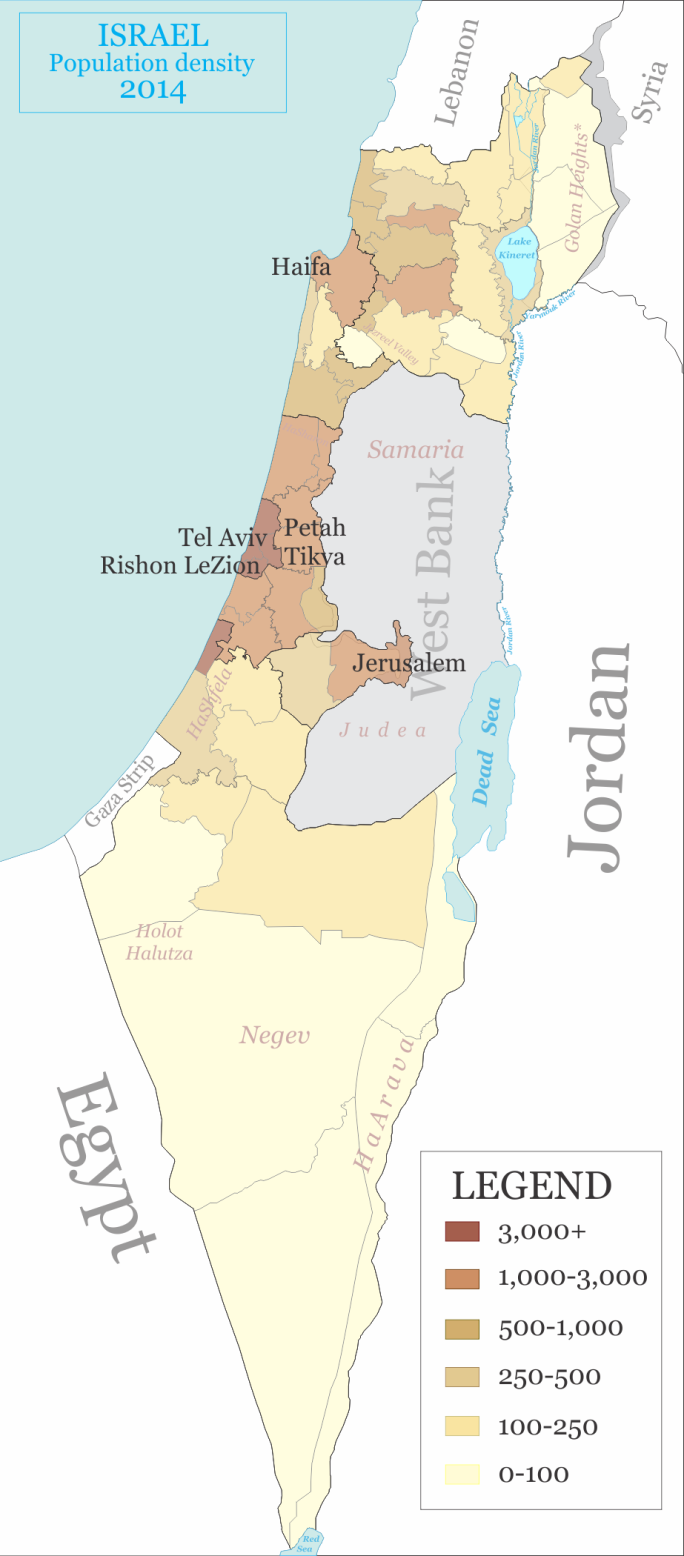 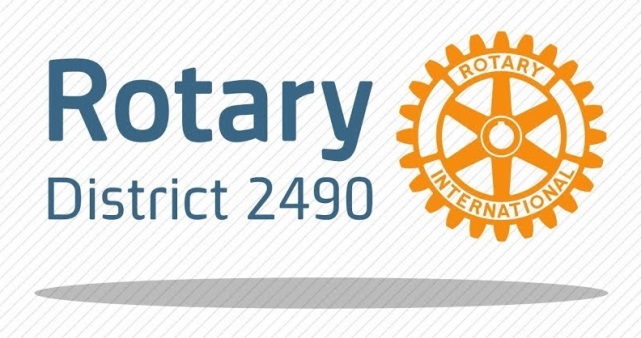 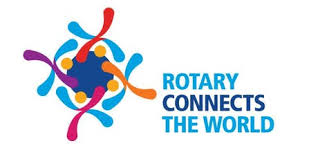 District 2490  :       58  ROTARY CLUBS 
                            1.500  Members
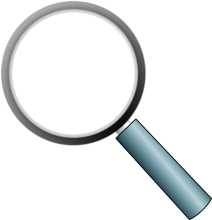 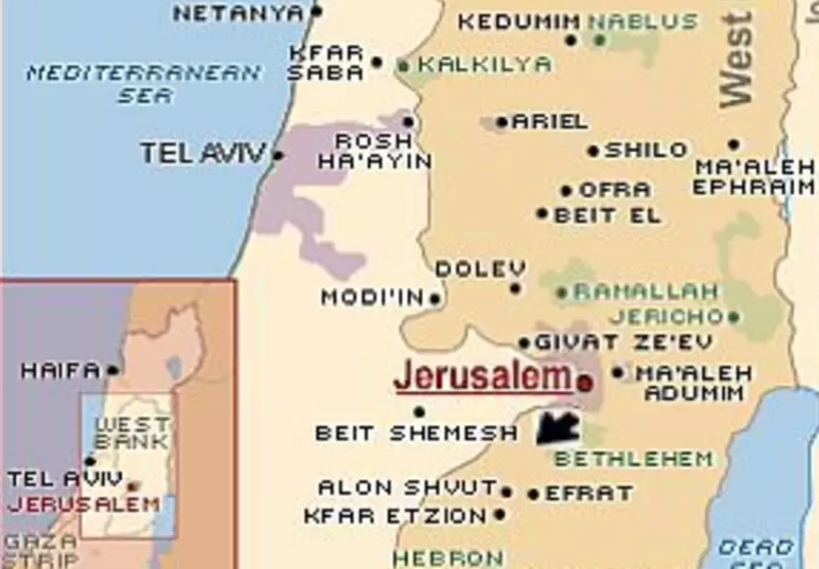 Kfar Saba Rotary Club 13461
לין נחמד רוטרי כפר סבא  2019
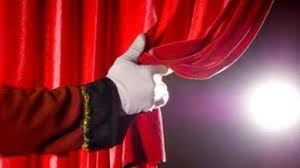 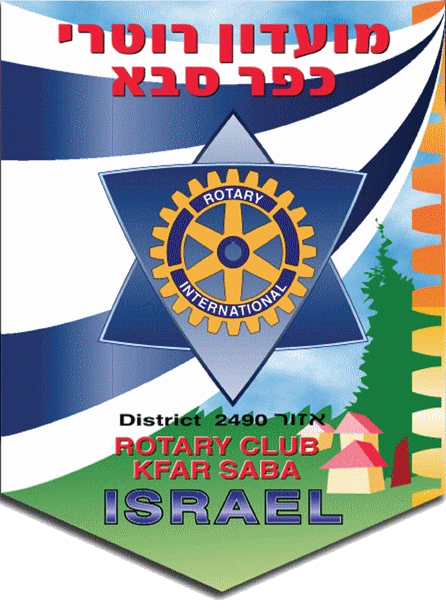 לין נחמד רוטרי כפר סבא  2019
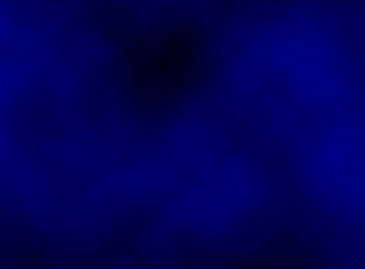 ROTARY CLUB KFAR SABA
23.12.1960
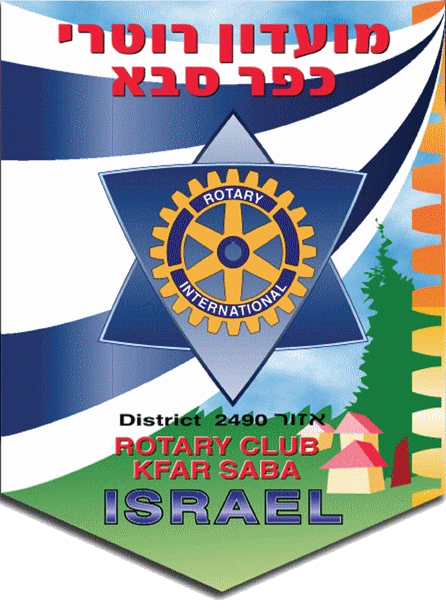 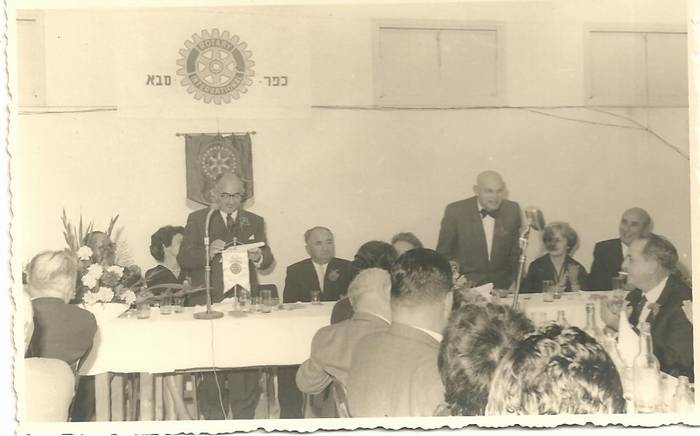 First President :
Israel Gotman
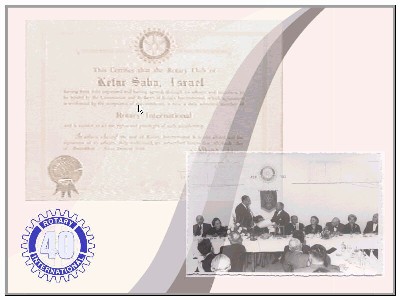 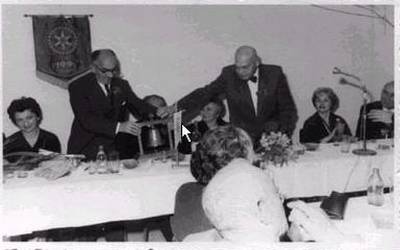 לין נחמד רוטרי כפר סבא  2019
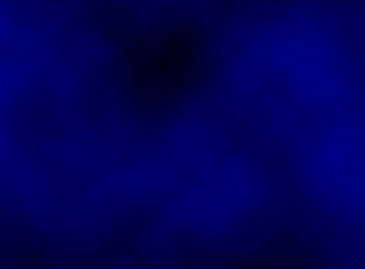 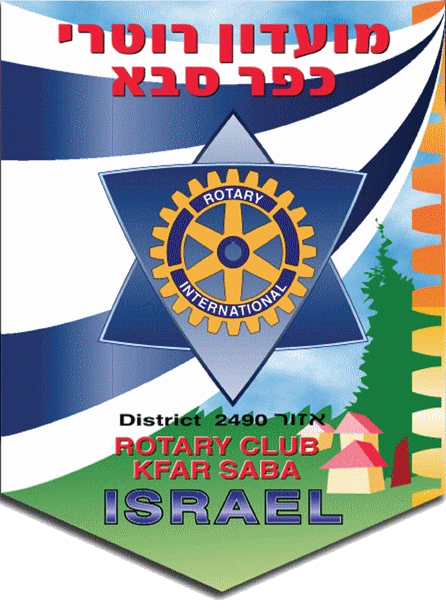 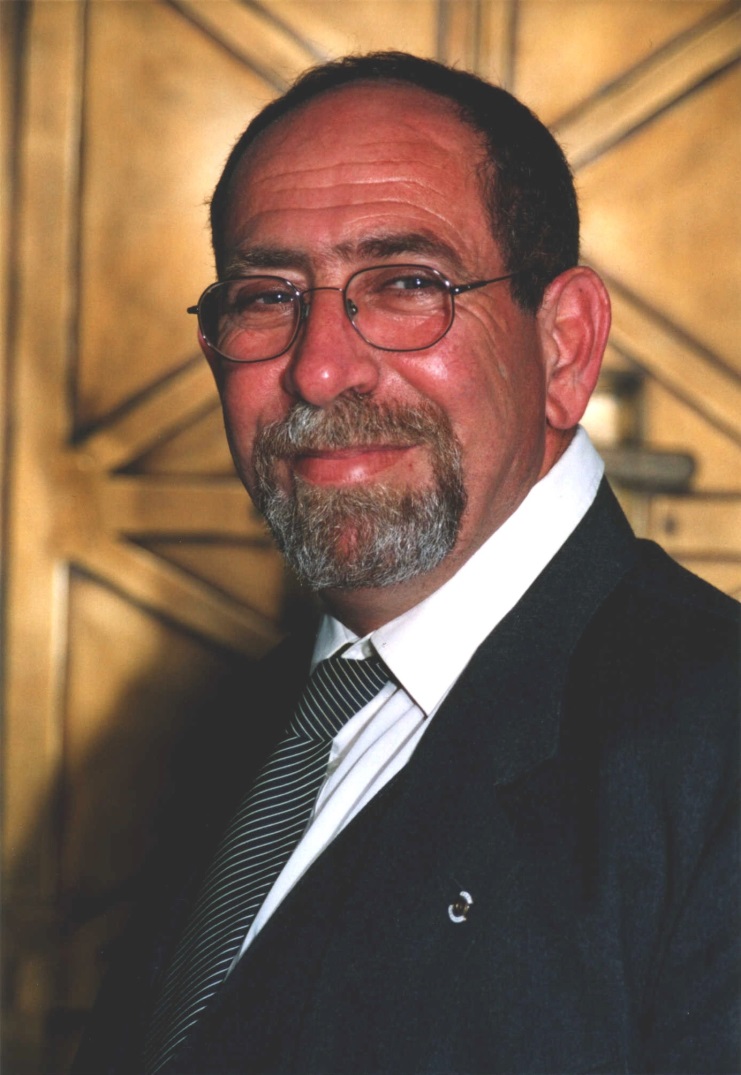 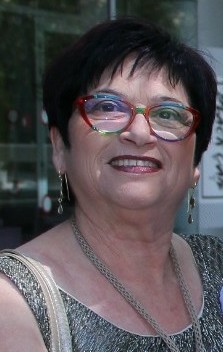 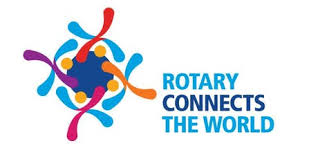 Tzila Reshtik
Presidente
Aby Brakha
secretary
לין נחמד רוטרי כפר סבא  2019
2019-2020
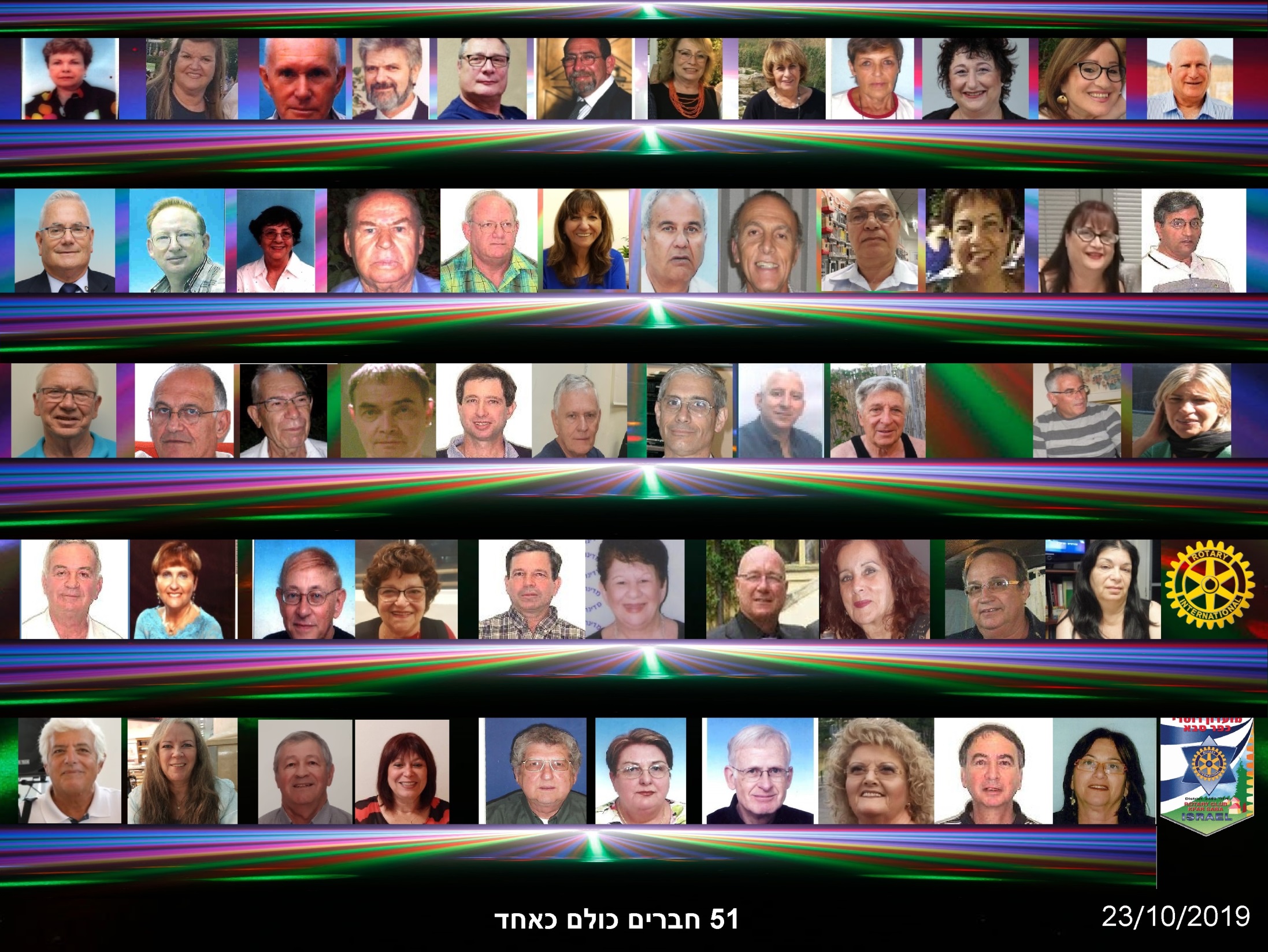 לין נחמד רוטרי כפר סבא  2019
51 members – all as one
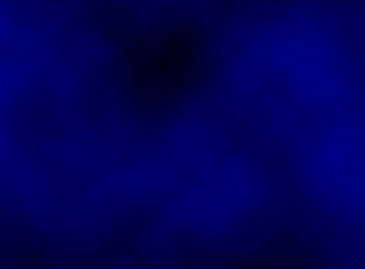 Friendly 
 activities
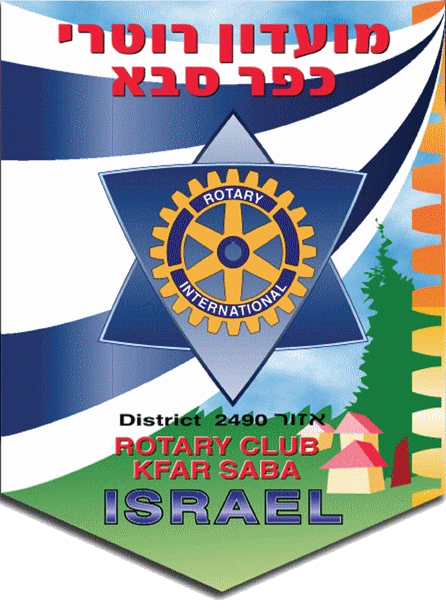 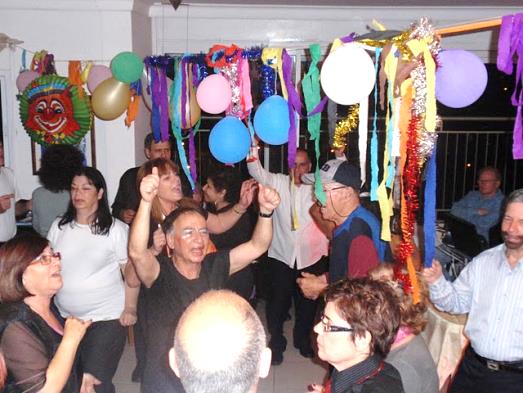 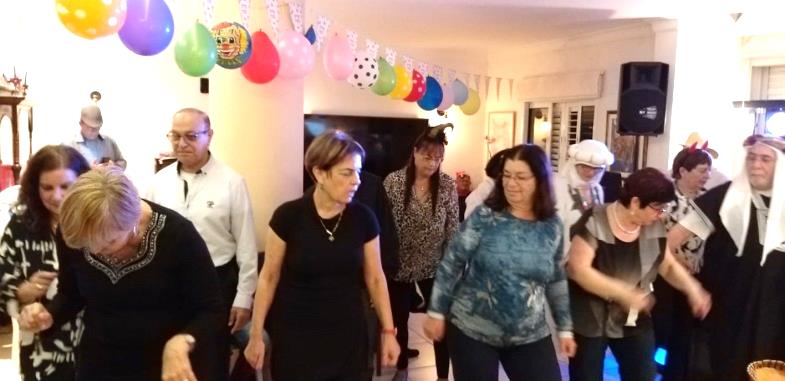 independance day
NEW YEAR
HOLIDAYS
Trips ….
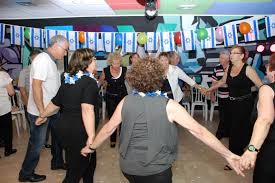 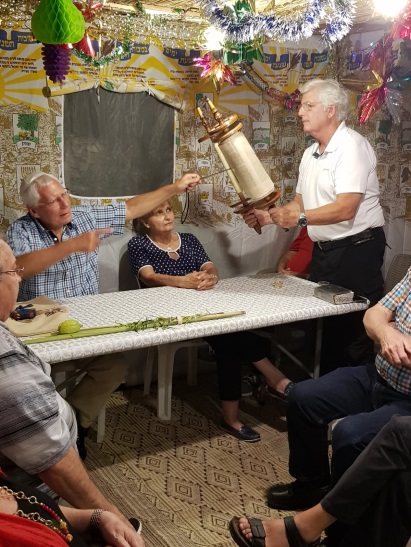 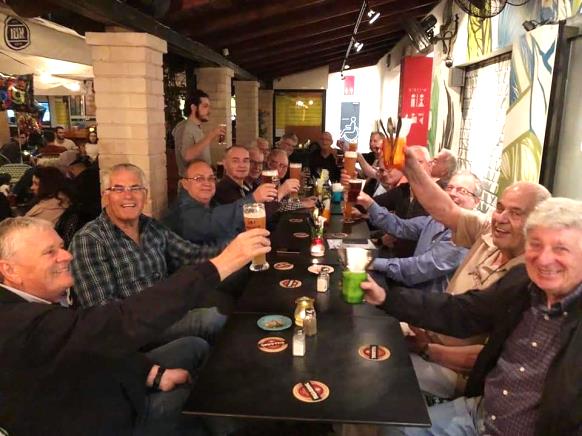 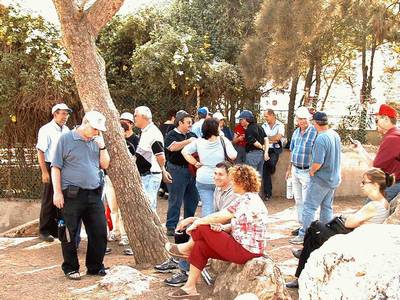 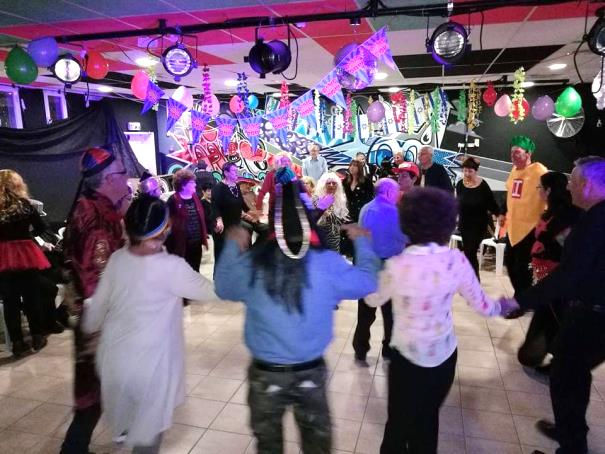 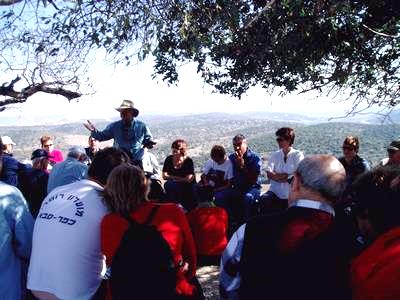 לין נחמד רוטרי כפר סבא  2019
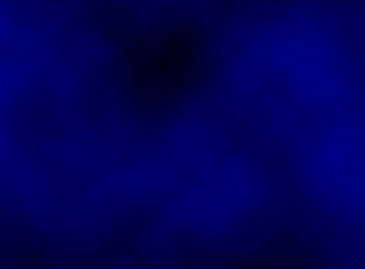 SOME OF COMMUNITY 
MAJOR PROJECTS
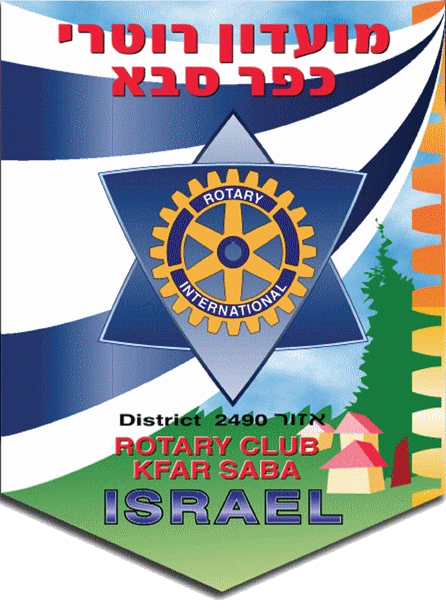 Our club has contributed special equipments (glasses)  for  children  surgery in the Meir Medical Centre 

We help fighting violence among youngsters : children learn how to solve their disputes via mediations skills

We distribute food for needy families and individuals
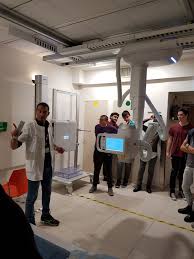 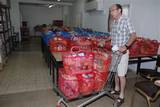 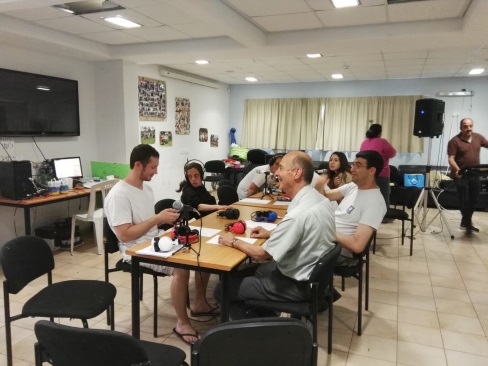 לין נחמד רוטרי כפר סבא  2019
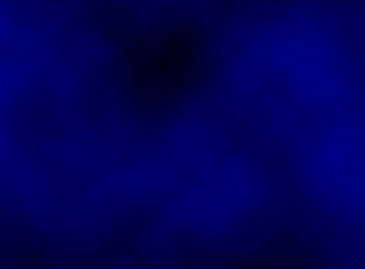 SOME OF COMMUNITY 
MAJOR PROJECTS
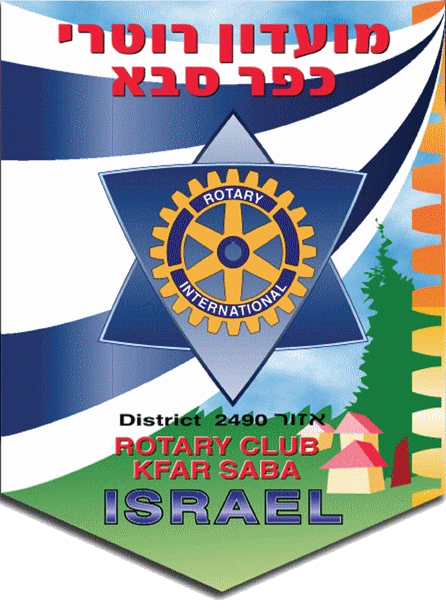 The club provides musical instruments and equipment for the youth bands where music practises improve  self image and   help  socialization

Important new contribution consists of robotics based projects in junior high-schools 

We enable the Radio internet for the retarded  youngsters, who actually broadcast light musical programs
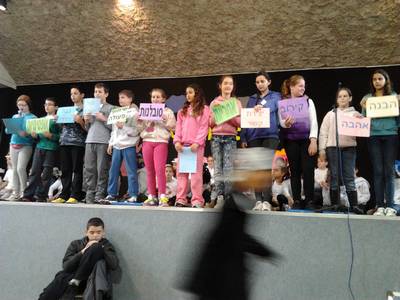 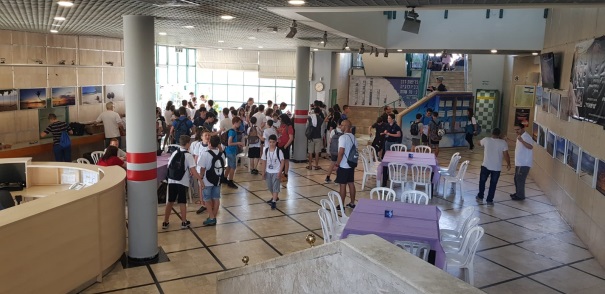 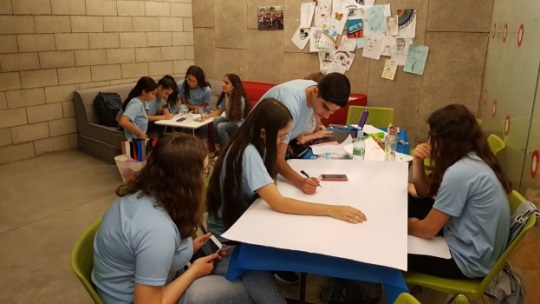 לין נחמד רוטרי כפר סבא  2019
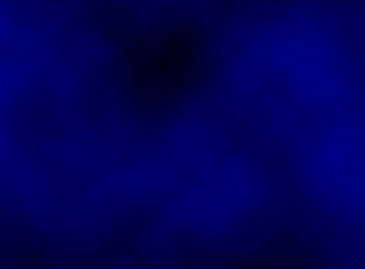 SOME OF COMMUNITY 
MAJOR PROJECTS
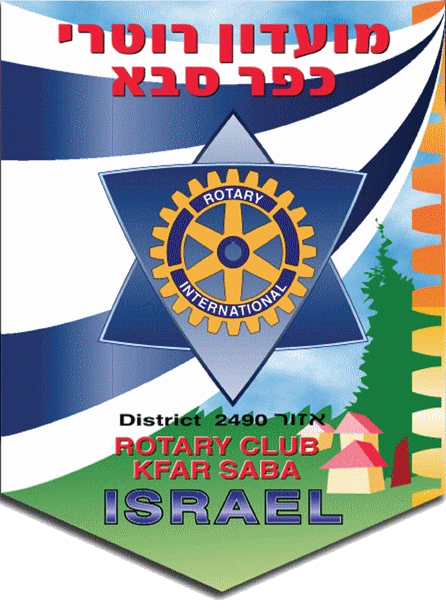 We cooperate  with the municipality in order to reduce the amount of waste 

Recently we have provided a dryer and household equipment for a  group of girls lacking the family  support

We support creative scientific approach to problems for high school  students within a specific project (recent project: how enable humans to inhabit the  Mars planet )
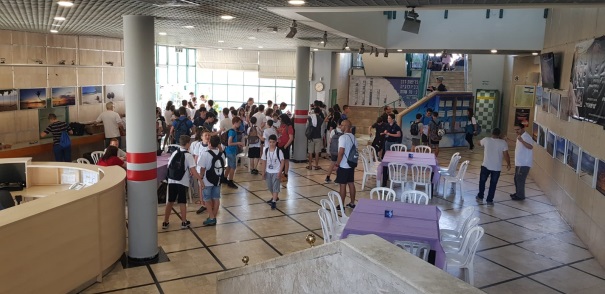 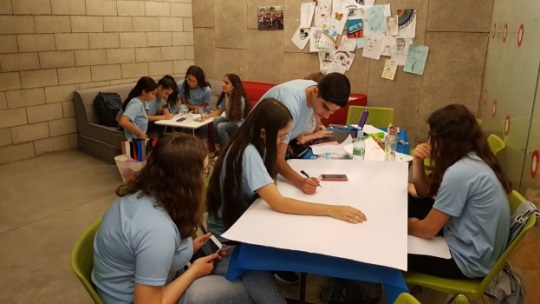 לין נחמד רוטרי כפר סבא  2019
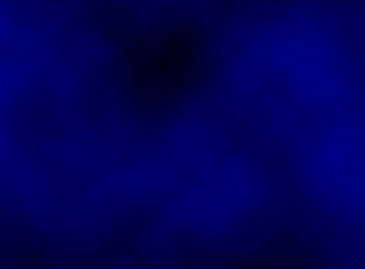 SOME OF COMMUNITY 
MAJOR PROJECTS
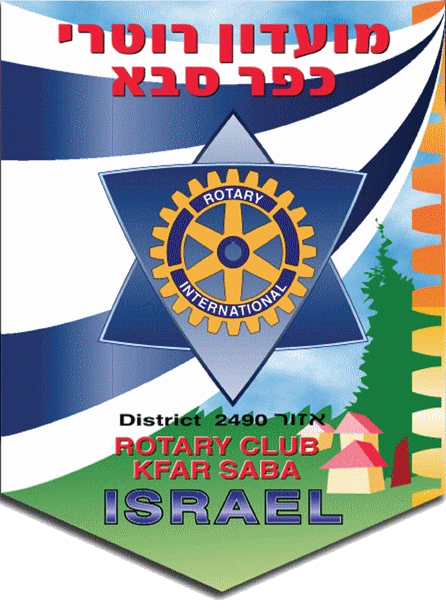 RC Kfar Saba has donated  this year  school uniforms for needy students

We organize contests where young speakers talk about a specific issue before large audiences
   
We support amateur theatre of elderly ladies from the suburbs  
Some of our members  are voluntary teachers  helping children of difficult  social background
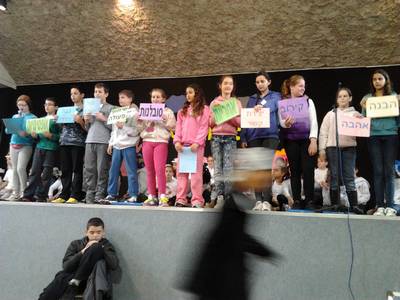 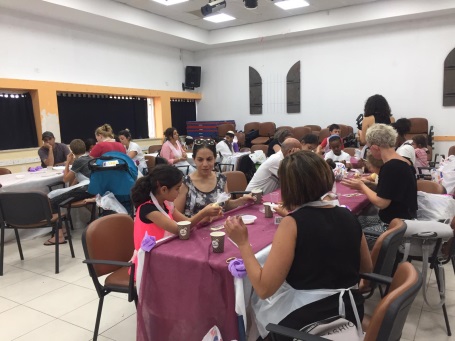 לין נחמד רוטרי כפר סבא  2019
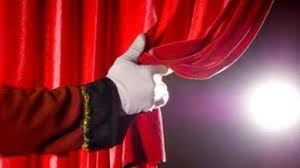 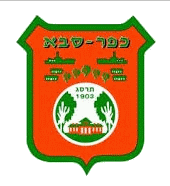 לין נחמד רוטרי כפר סבא  2019
Town of Kfar Saba
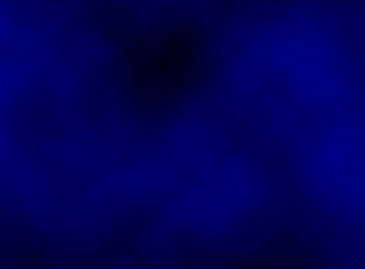 Town of Kfar Saba : 
More than 100,000 inhabitants
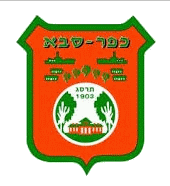 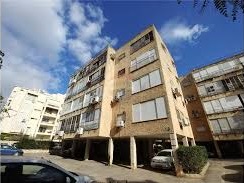 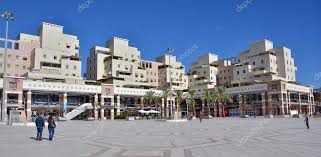 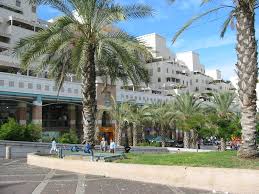 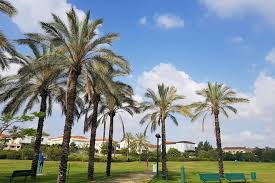 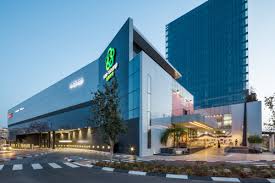 לין נחמד רוטרי כפר סבא  2019
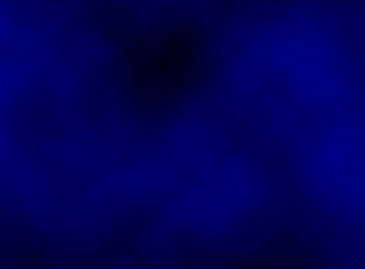 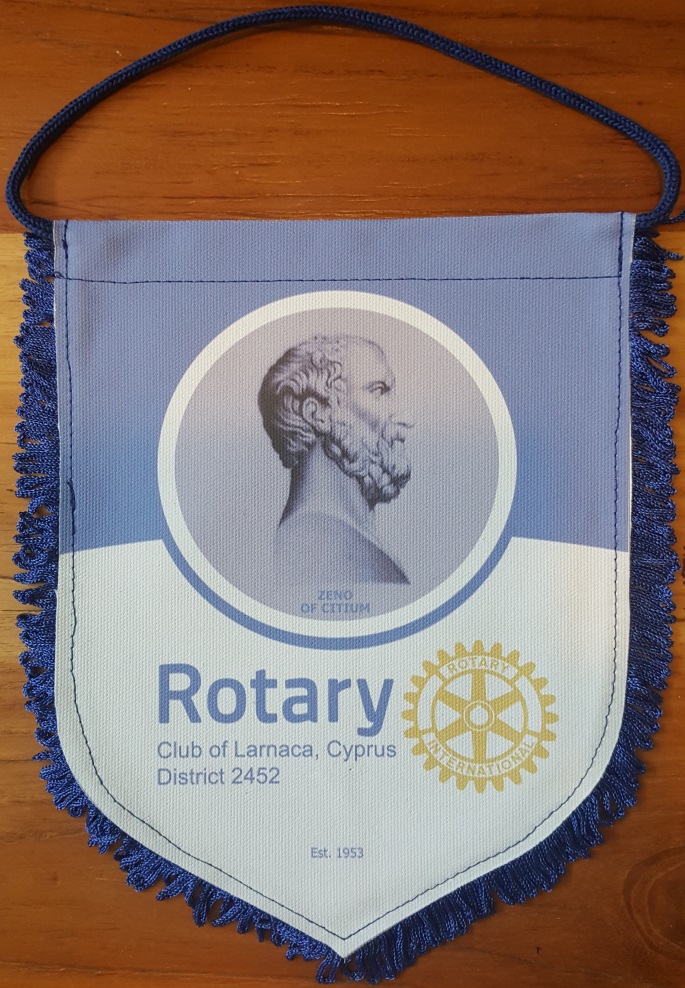 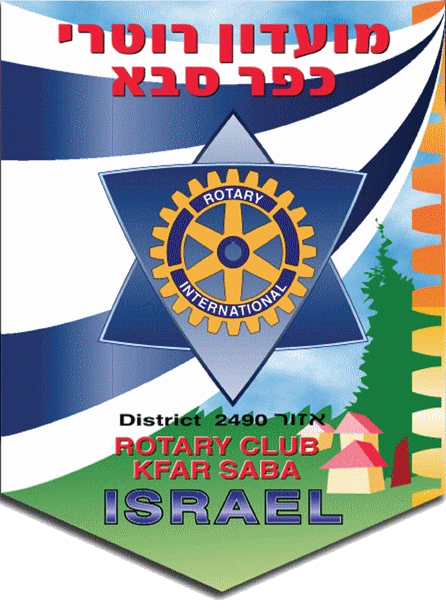 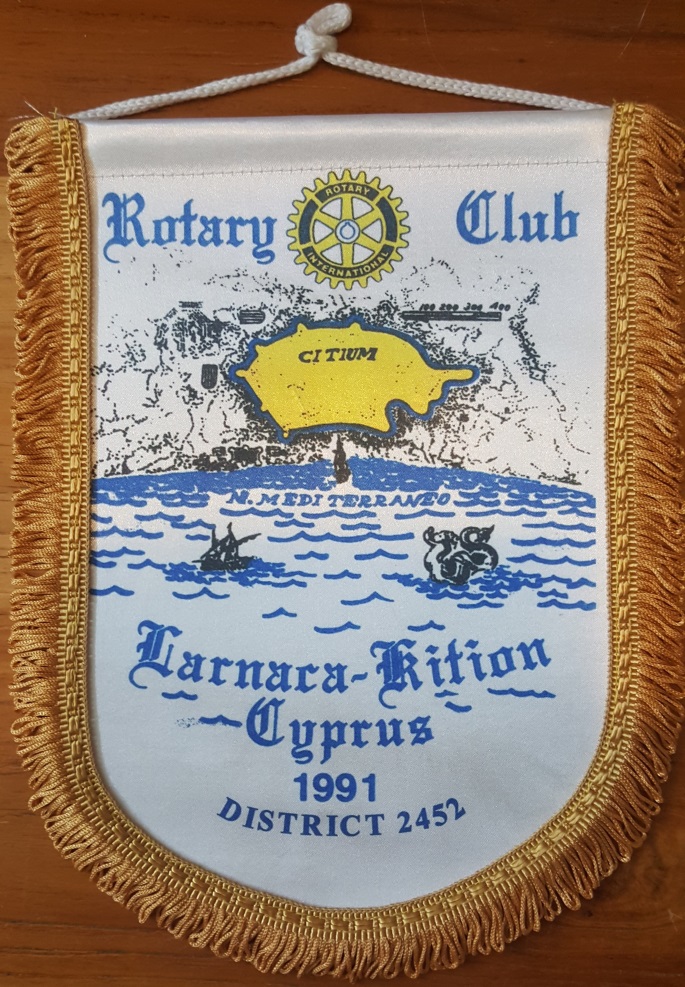 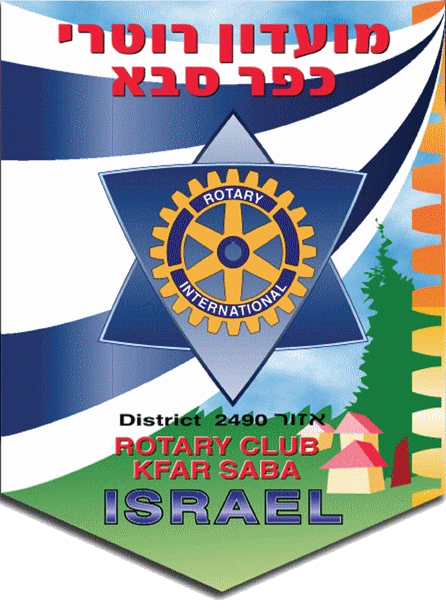 Thank you for your attention
 and consideration
Presentation :              Yossi Ben Ami
Design :                         Line Nehmad
Translation (english):      Hanan Hass
Activity pictures :        Yaacov Kantrovitz
לין נחמד רוטרי כפר סבא  2019
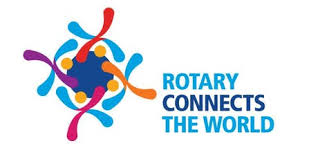 2019-2020
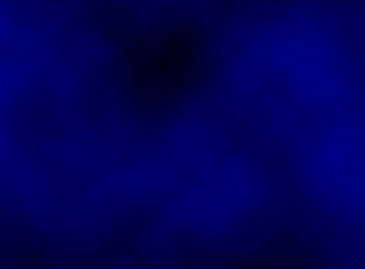 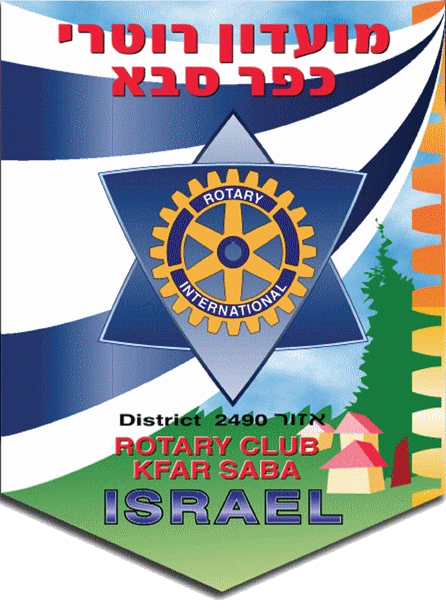 www.rotary-kfar-saba.org.il
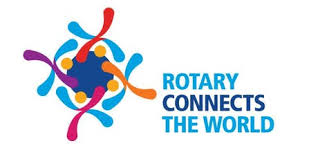 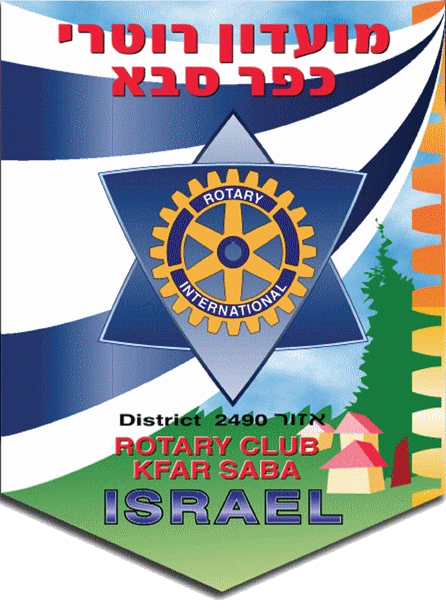 Presentation :              Yossi Ben Ami
Design :                         Line Nehmad
Translation (english):      Hanan Hass
Activity pictures :        Yaacov Kantrovitz
לין נחמד רוטרי כפר סבא  2019
2019-2020